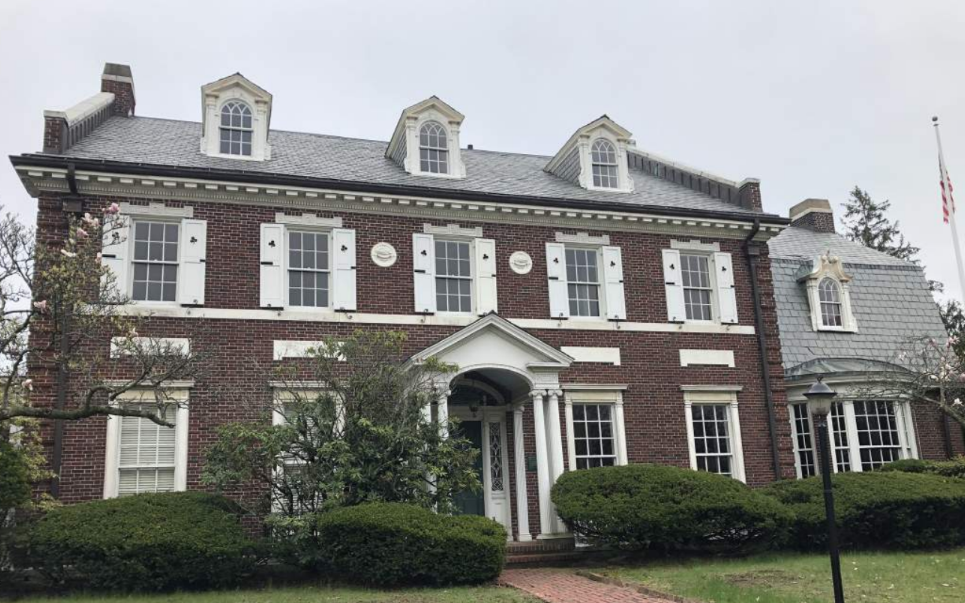 Curley House
350 Jamaicaway
Location
Landmarks Designation
Exterior designated
Some interior areas designated
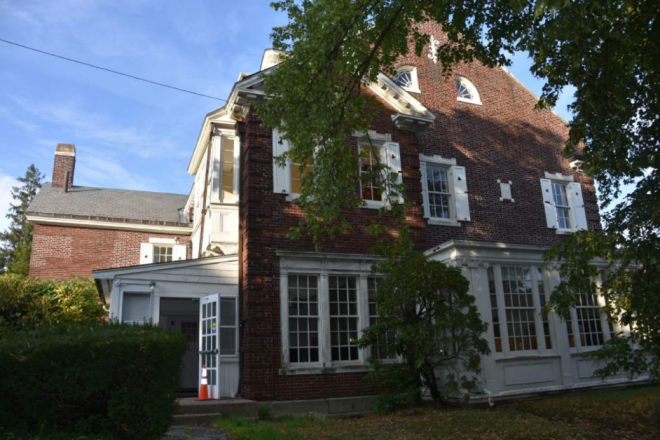 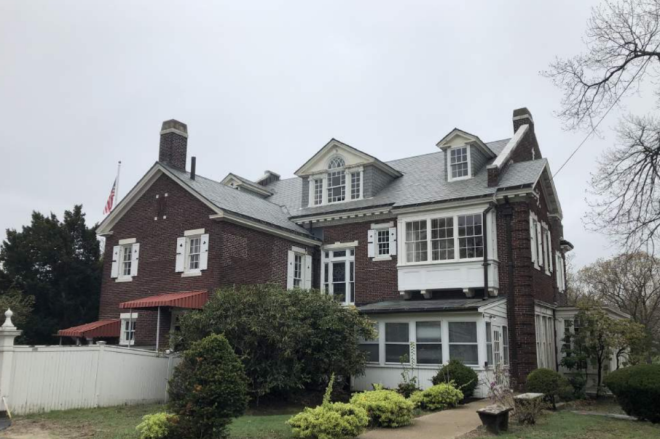 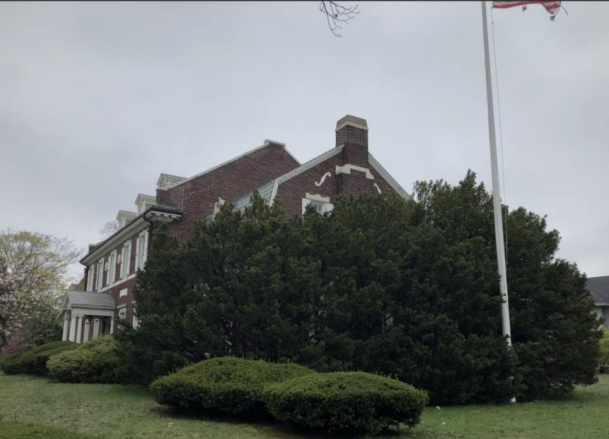 North			East (rear) Elevation			South
Interior Designation - Dining Room
Interior Designation – Entry Hall and Stair
History
Private House constructed in 1915 for James Michael Curley - Architect Joseph P. McGinnis, builder Thomas O’Connor
Certain features of the interior were acquired from the estate of Henry H. Rogers of Fairhaven when the Roger heirs put his 1895 house and contents up for auction
Purchased by Oblate Fathers of Mary Immaculate for Missions among the Poor in 1956
Acquired by Fund in 1988
Museum envisioned but never was fully utilized 
Junior League Show House in 1995
RFP advertised 2016 for use of house
ENC responded – office and interpretive space use
Change in Use
New use required zoning variance
Variance approved
Also requires a new certificate of occupancy
Building
Plumbing
Electrical
Fire
Current requirements
Some additional lighting and emergency signage required because of office use.
Exit signs and emergency lighting within the landmarked areas of the interior
Emergency lighting at the exterior
Landmark areas
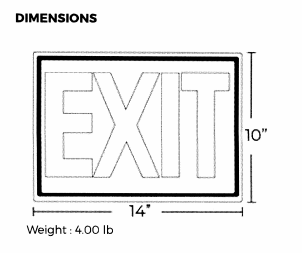 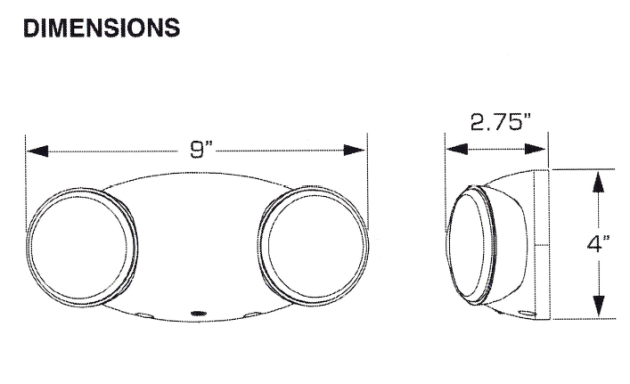 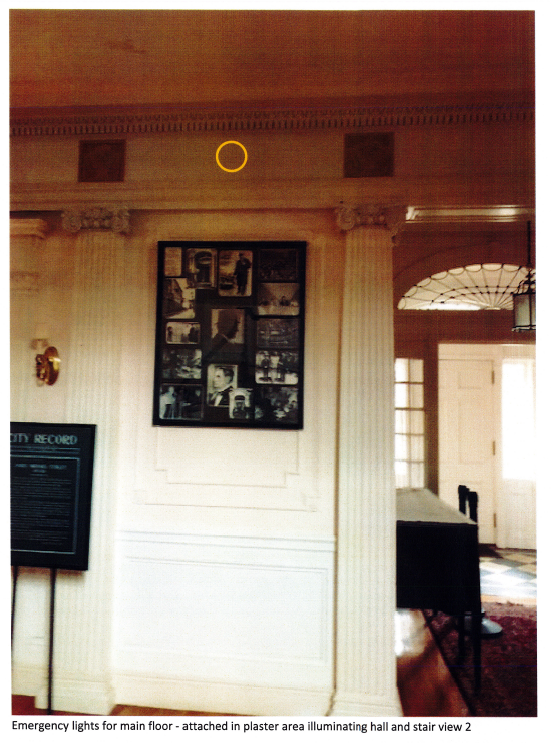 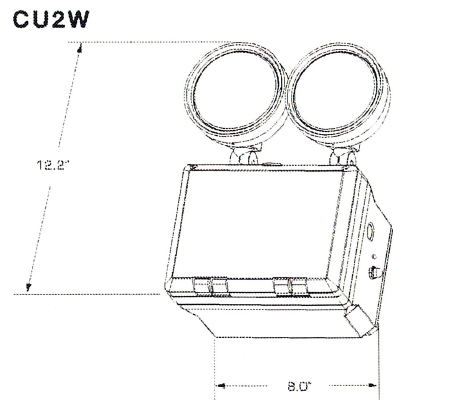 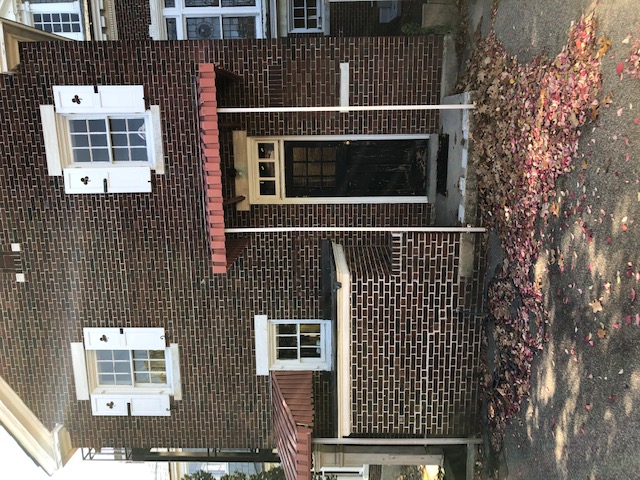 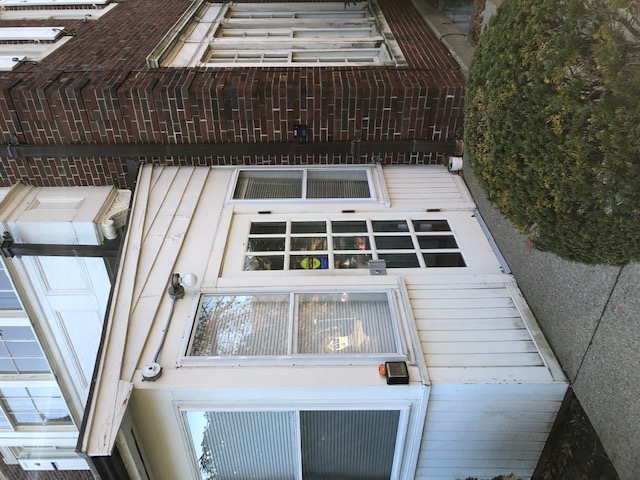 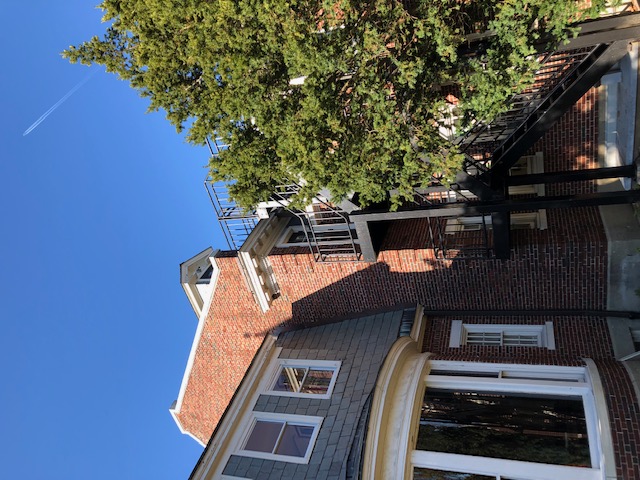 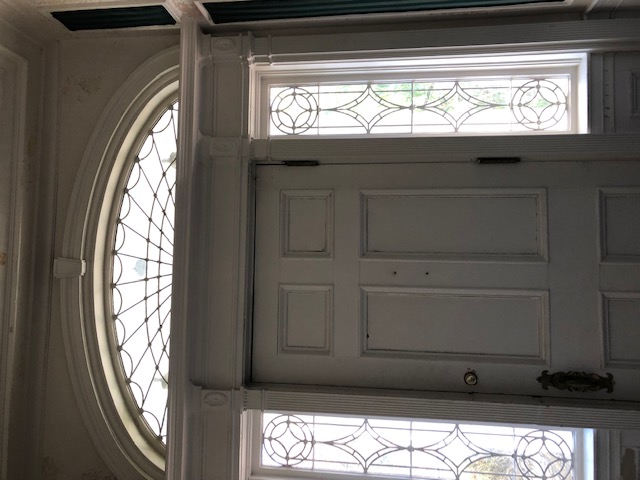 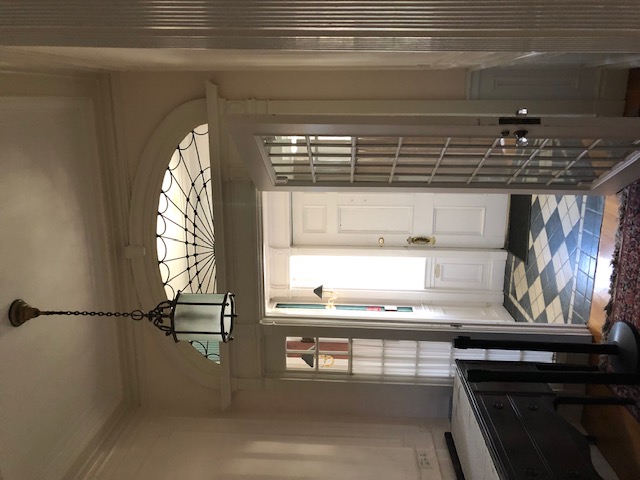